juillet 2020, SEANCE 3 CM2
Activités géométriques
Reconnaître, décrire, tracer
des figures
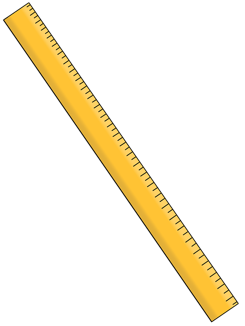 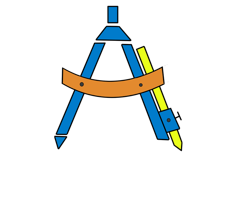 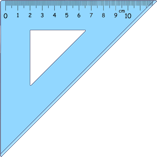 Reproduire une figure
Reproduis cette figure.
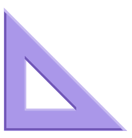 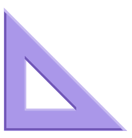 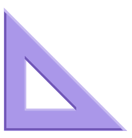 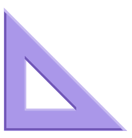 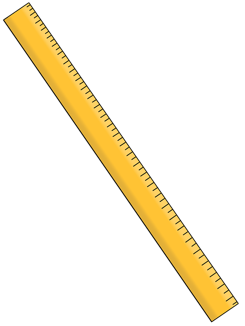 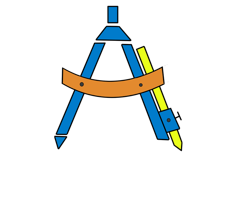 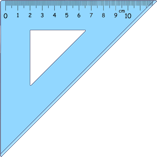 « Qui suis-je ? »
Trouve la bonne description.
1
2
Je suis une figure composée d’un cercle et d’un carré. Le centre du cercle est un sommet du carré.
Je suis une figure composée d’un cercle et d’un carré. Le centre du cercle est le milieu d’un côté du carré.
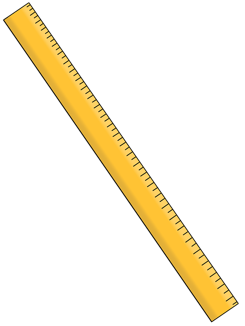 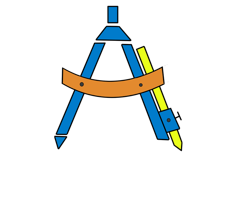 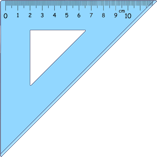 Construire une figure à partir d’un programme de construction
Réalise ce programme de construction.
1. Trace un carré (ABCD) de 6 cm de côté. 
2. Nomme :
- I le milieu du segment [AB] ;
- J le milieu du segment [BC] ;
- K le milieu du segment [CD] ;
- L le milieu du segment [DA]. 
3. Trace :
- le cercle de centre I de rayon 3 cm ;
- le cercle de centre J de rayon 3 cm ;
- le cercle de centre K de rayon 3 cm ;
- le cercle de centre L de rayon 3 cm.
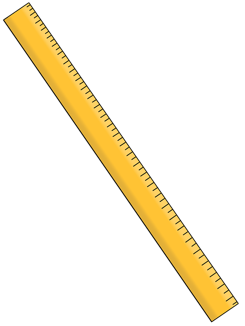 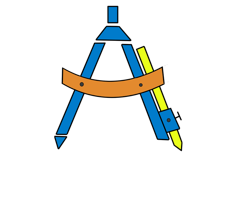 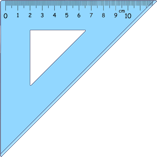 Construire une figure à partir d’un programme de construction
I
B
A
O
L
J
D
C
K
Écrire un programme de construction
Rédige un programme de construction pour la figure suivante.
A
B
1. Trace un carré (ABCD). 
2. Trace le segment [AC]. 
3. Trace le segment [BD].
4. [AC] et [BD] se coupent en E.
5. Trace le cercle de centre C et de rayon CE.
E
D
C
Programmation
Tracer des figures
à l’aide d’un programme
Tracer une figure
Avancer de           pas
Avancer de           pas
Avancer de           pas
Avancer de           pas
Avancer de           pas
Avancer de           pas
Avancer de           pas
Avancer de           pas
Avancer de           pas
Avancer de           pas
Avancer de           pas
Avancer de           pas
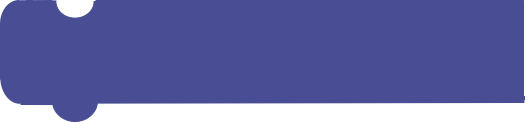 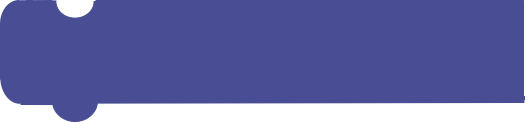 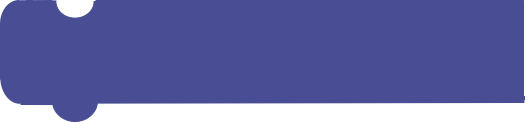 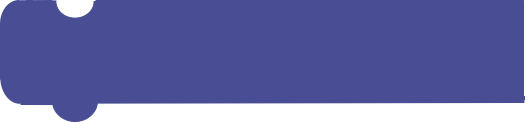 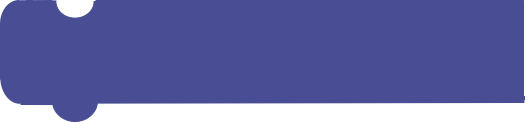 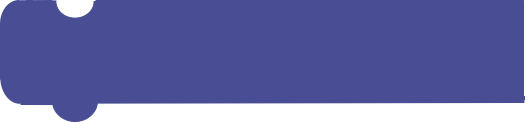 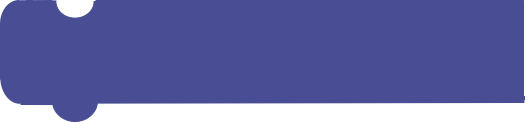 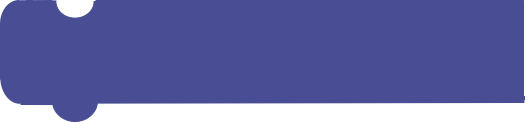 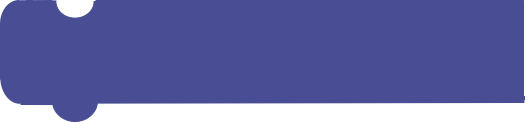 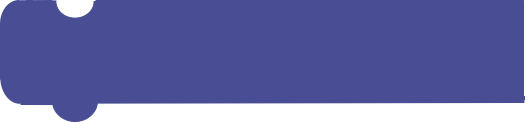 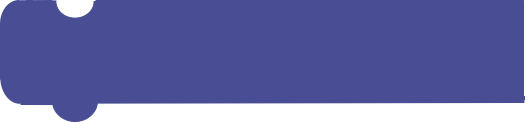 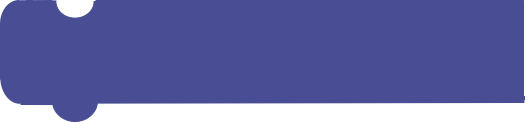 100
100
50
50
50
50
50
50
50
50
50
50
1
2
3
Tourner à
Tourner à
Tourner à
Tourner à
Tourner à
Tourner à
Tourner à
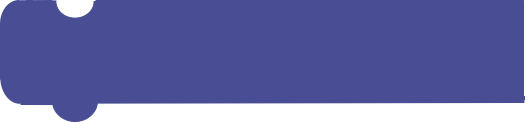 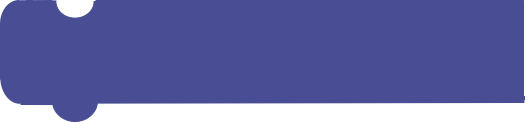 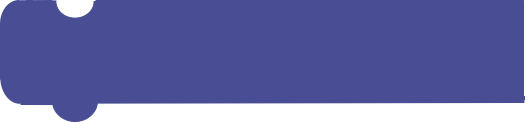 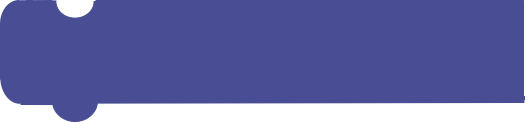 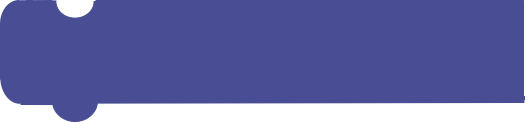 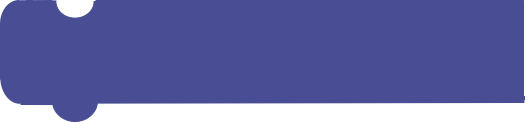 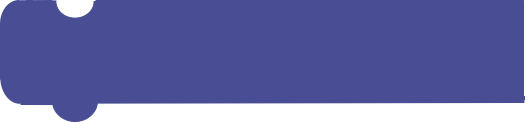 droite P
droite P
droite P
droite P
droite P
droite P
droite P
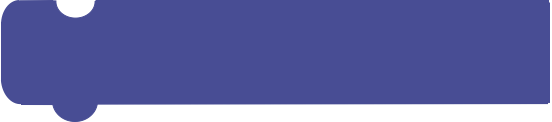 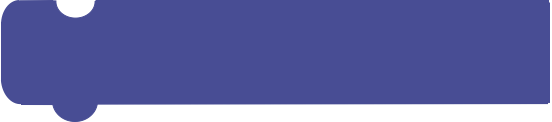 Tourner à
Tourner à
gauche Q
gauche Q
Parmi les 3 programmes suivants, lequel permet d’obtenir cette figure ?
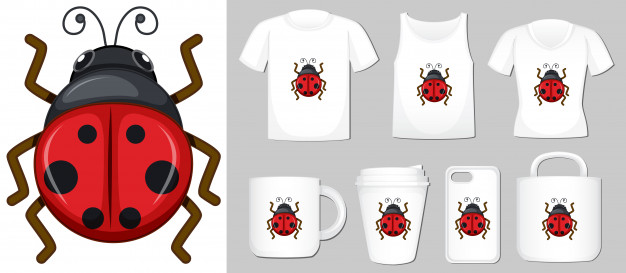 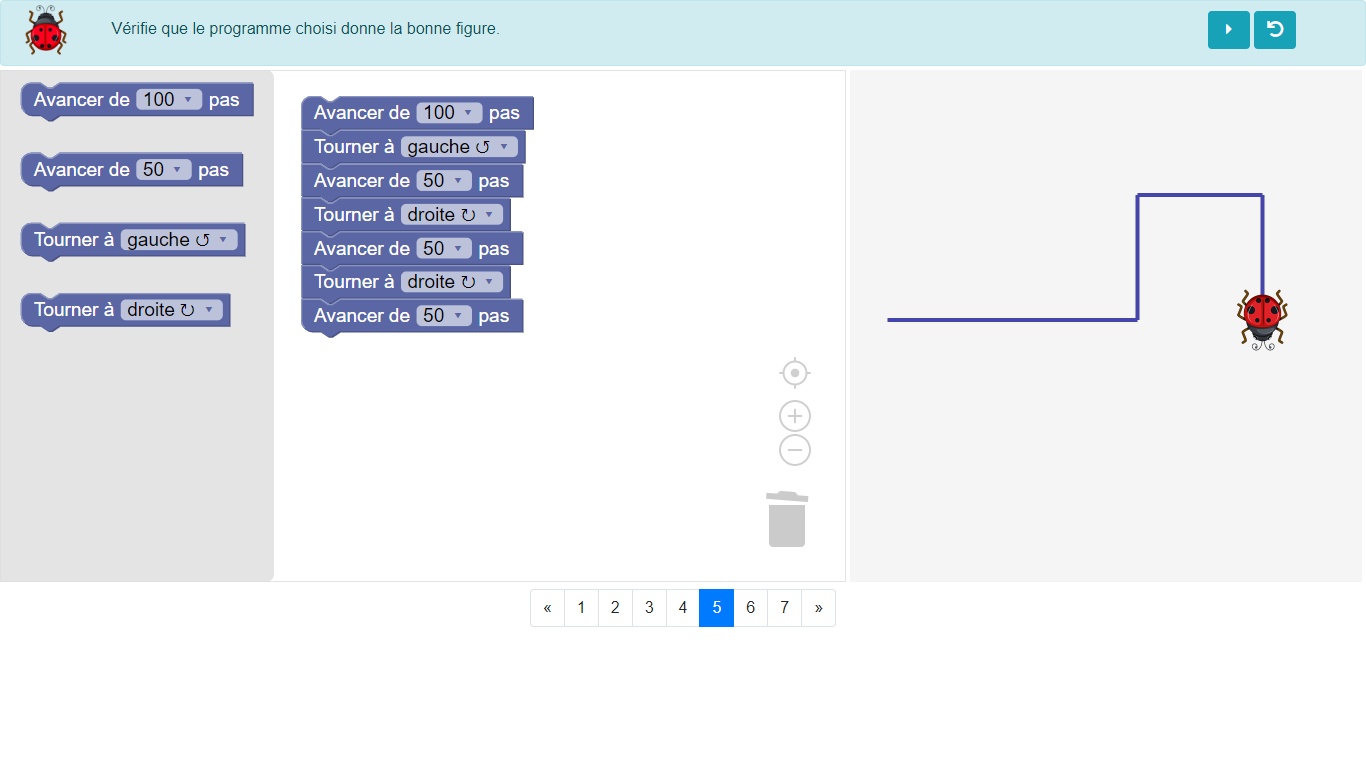 application xyBlocks en cours de développement, mise à disposition pour les cours Lumni
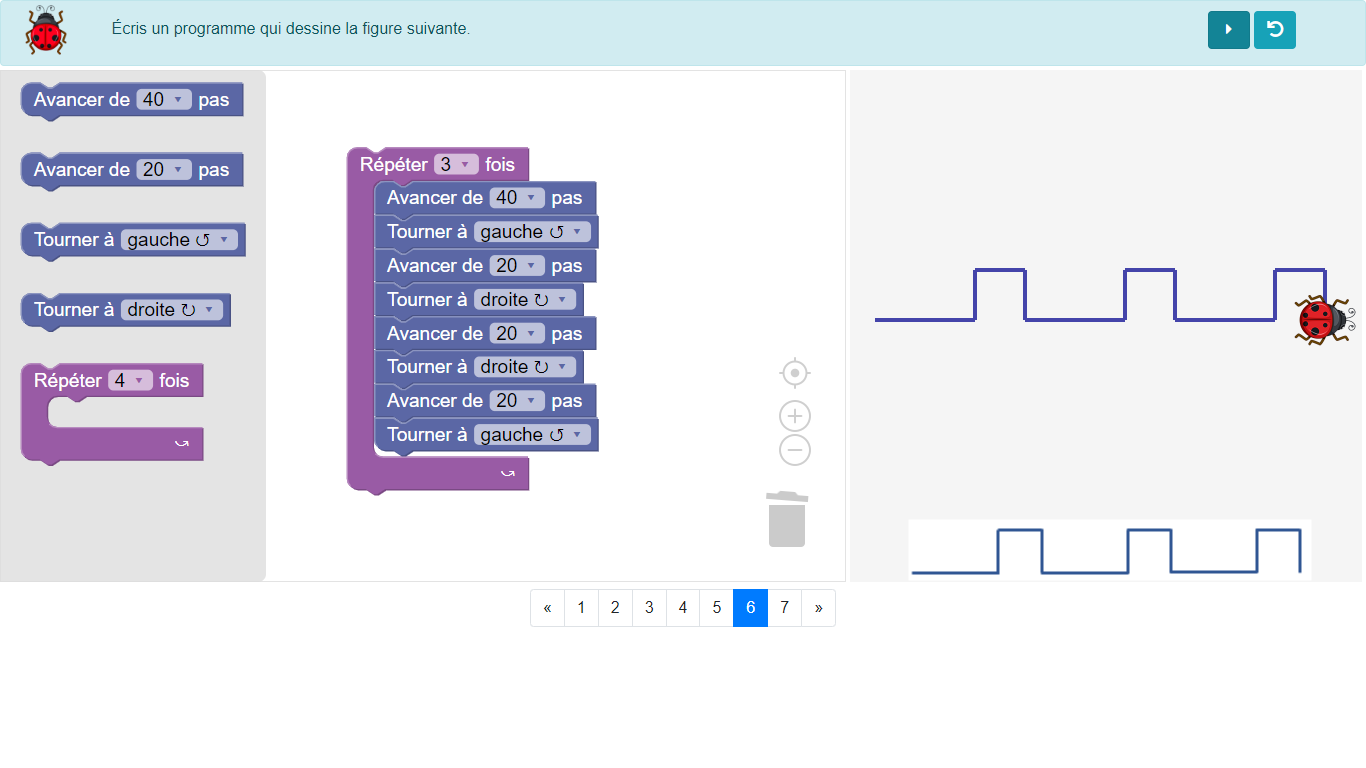 application xyBlocks en cours de développement, mise à disposition pour les cours Lumni
application xyBlocks en cours de développement, mise à disposition pour les cours Lumni
Avancer de           pas
Avancer de           pas
Avancer de           pas
Avancer de           pas
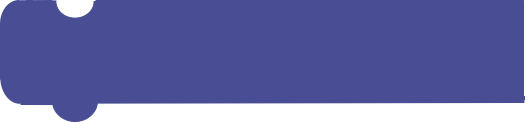 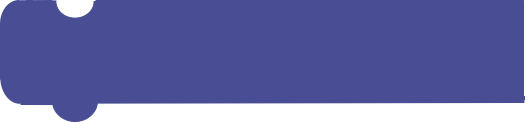 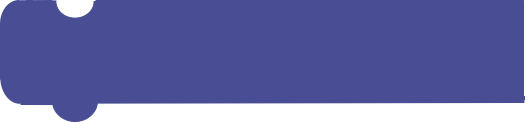 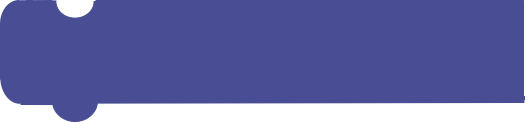 100
50
50
100
Laquelle de ces figures correspond à ce programme ?
3
1
2
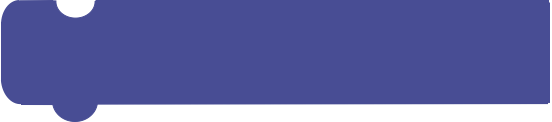 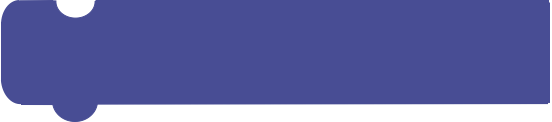 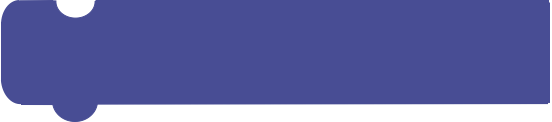 Tourner à
Tourner à
Tourner à
gauche Q
gauche Q
gauche Q
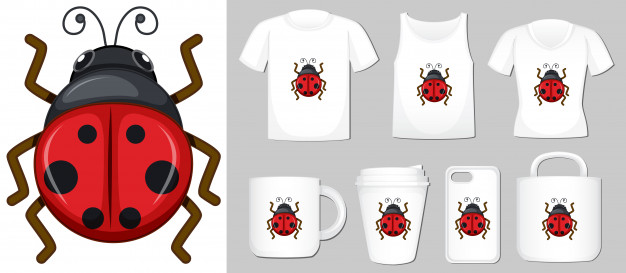 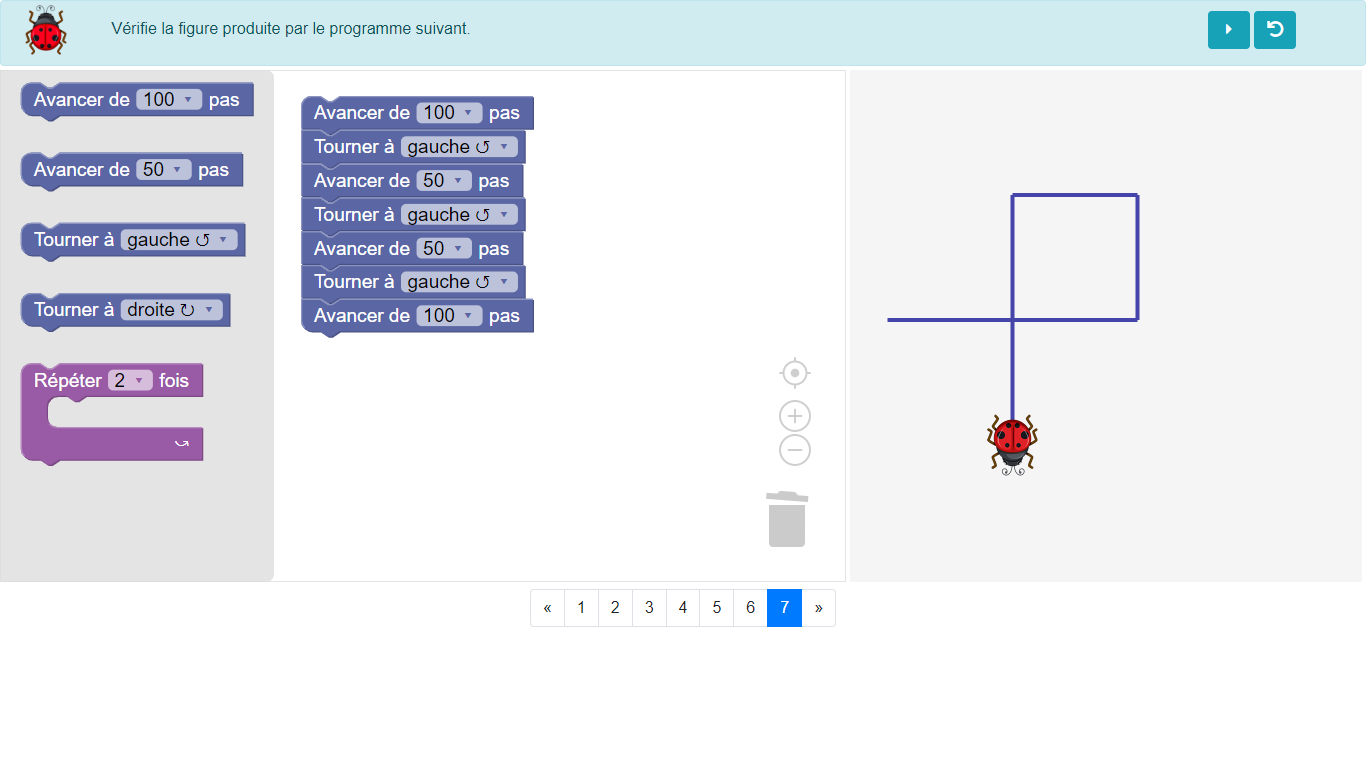 application xyBlocks en cours de développement, mise à disposition pour les cours Lumni
Avancer de           pas
Avancer de           pas
Avancer de           pas
Avancer de           pas
Avancer de           pas
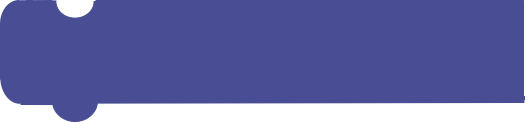 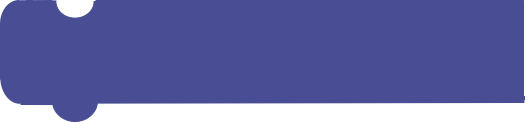 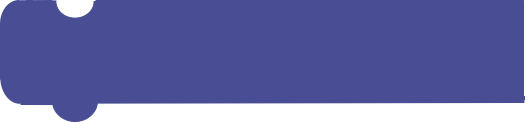 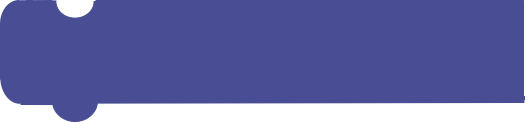 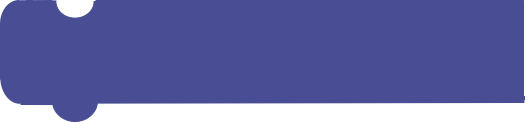 50
50
100
50
50
Voici un programme qui permet de réaliser la figure suivante. Elle est constituée d’un segment de longueur 100 et de quatre autres de longueur 50. Le chat est positionné en fin de tracé.
Tourner à
Tourner à
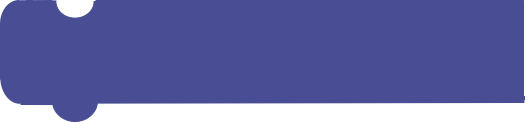 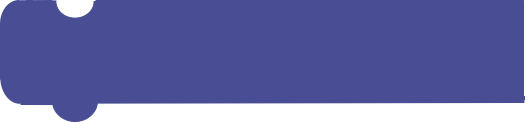 droite P
droite P
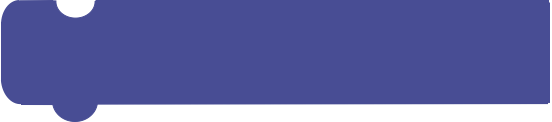 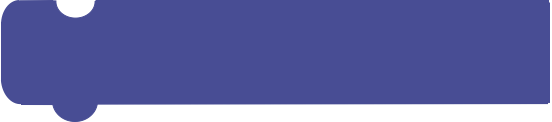 Tourner à
Tourner à
gauche Q
gache Q
Modifie ce programme afin d’obtenir la figure suivante.
Problèmes
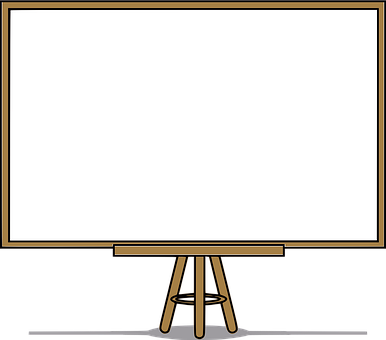 Petite annonce
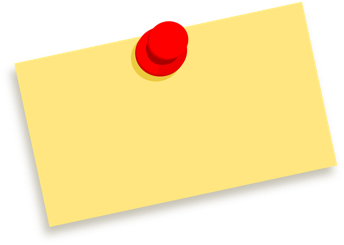 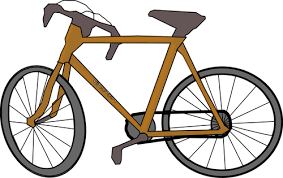 Opérations élémentaires
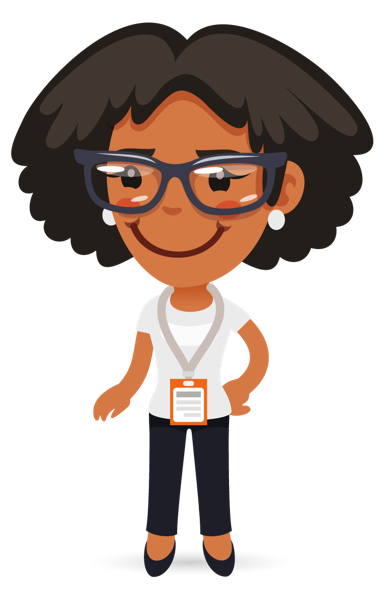 Trier des informations
Chercher
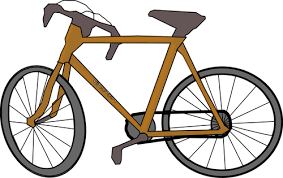 Petite annonce
Aujourd’hui, c’est l’anniversaire de Yanis, né en 2010.
Ses parents veulent lui offrir un vélo.
La petite annonce suivante peut-elle convenir ?
VTT 26 pouces, noir et rouge
Cadre rigide en acier, roue libre, fourche télescopique, 36 rayons
Nombre de vitesses : 18
Dérailleur arrière : 6 vitesses, 3 plateaux
Taille du cadre : 450 mm
Taille des roues : 26
Dimensions : 133cm x 20cm x 72cm
Poids : 15 kg
À partir de 14 ans
Conseil d’utilisation : à partir de 1,50 m
Freins : V-brake
Excellent état, révision récente
Prix : 126,99 €  - Tél : 06 XX XX X XX
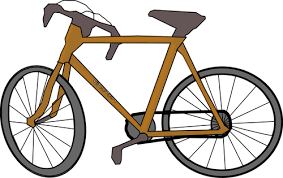 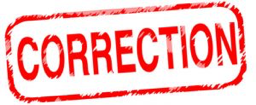 Petite annonce
2010 +   ?   = 2020
Yanis a 10 ans.
Ce vélo est pour des enfants de plus de 14 ans.
10
Cette petite annonce ne convient pas pour offrir un vélo à Yanis.
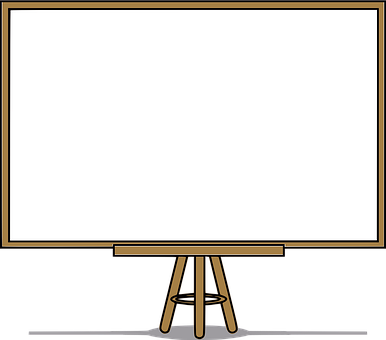 Les cousines
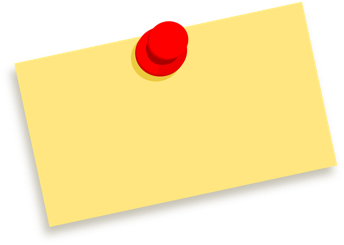 Calculer avec des entiers
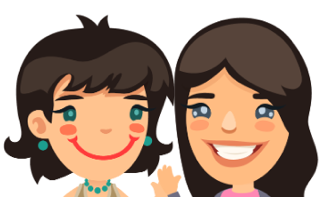 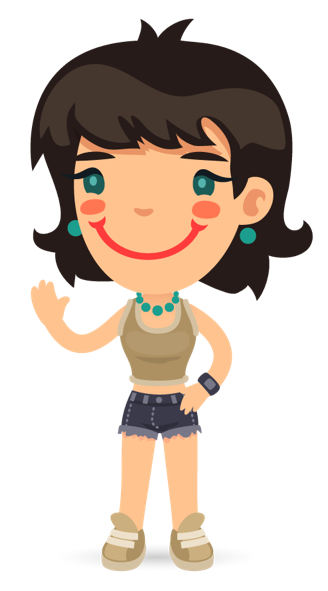 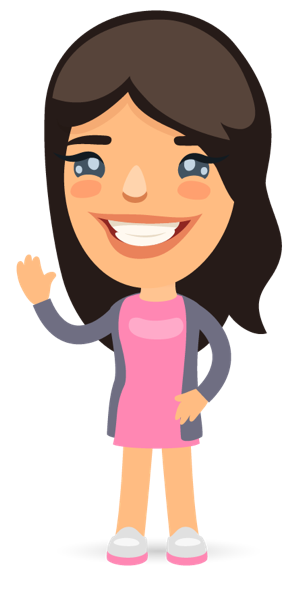 Représenter une situation
Représenter
Les cousines
Anaïs et sa cousine Léa ont 27 ans à elles deux si on additionne leur âge. Léa a 3 ans de plus qu’Anaïs.
Trouve l’âge des deux cousines.
Représente la situation puis résous ce problème.
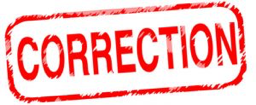 Les cousines
Anaïs et sa cousine Léa ont 27 ans à elles deux si on additionne leur âge. Léa a 3 ans de plus qu’Anaïs.
Trouve l’âge des deux cousines.
24 : 2
= 12
Léa
12
27
24
12
Anaïs
12 + 3
= 15
Anaïs a 12 ans et sa cousine Léa a 15 ans.
À  bientôt !
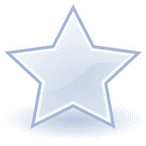 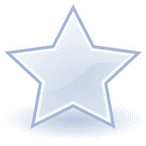